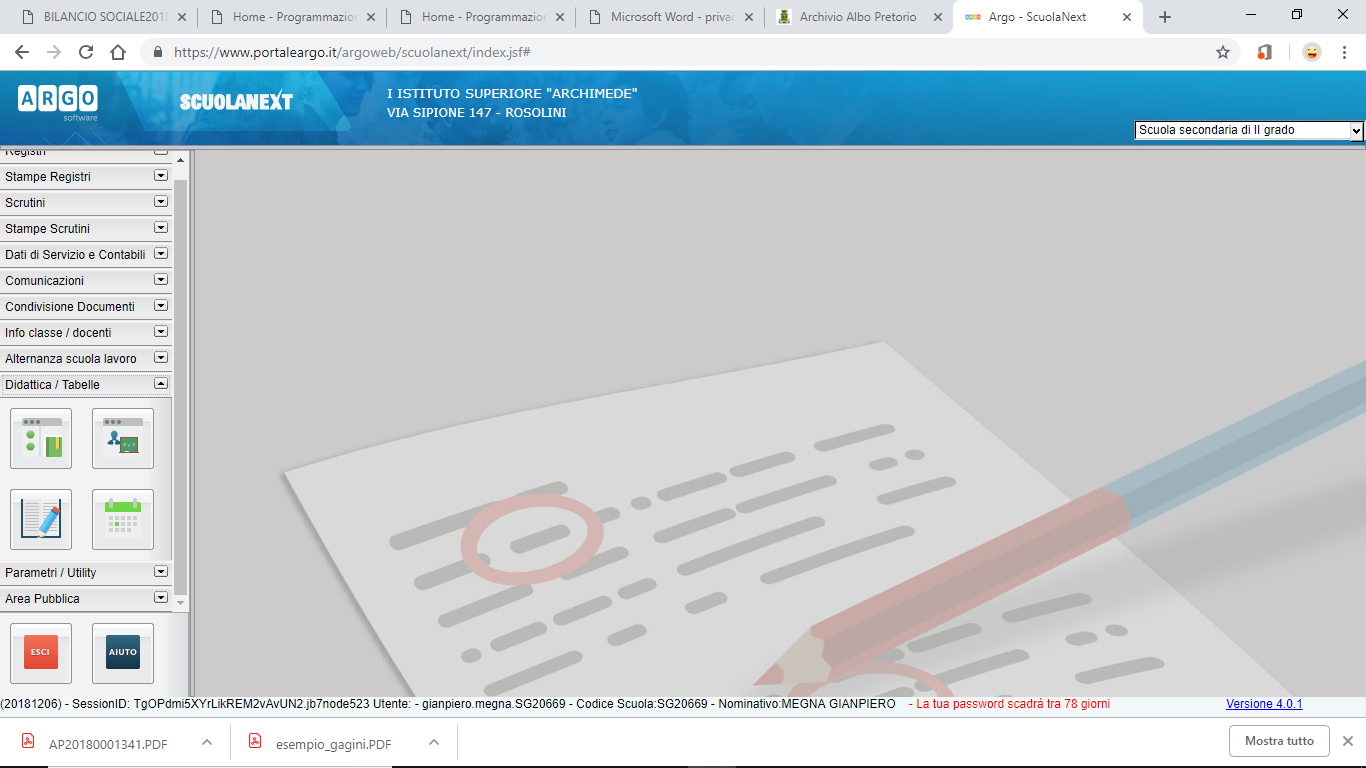 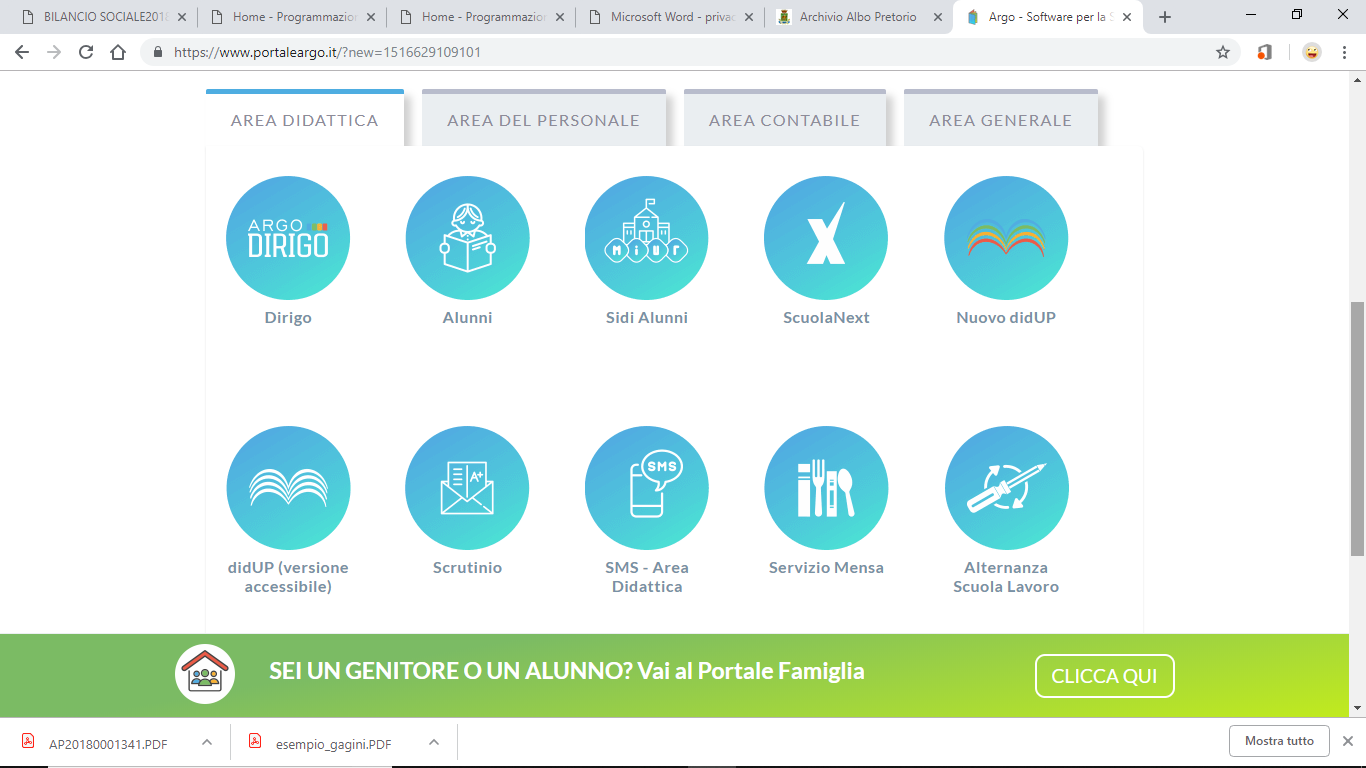 Portale argo – menu’ registri
Funzionalità Data compiti per casa
Scadenza compiti assegnati
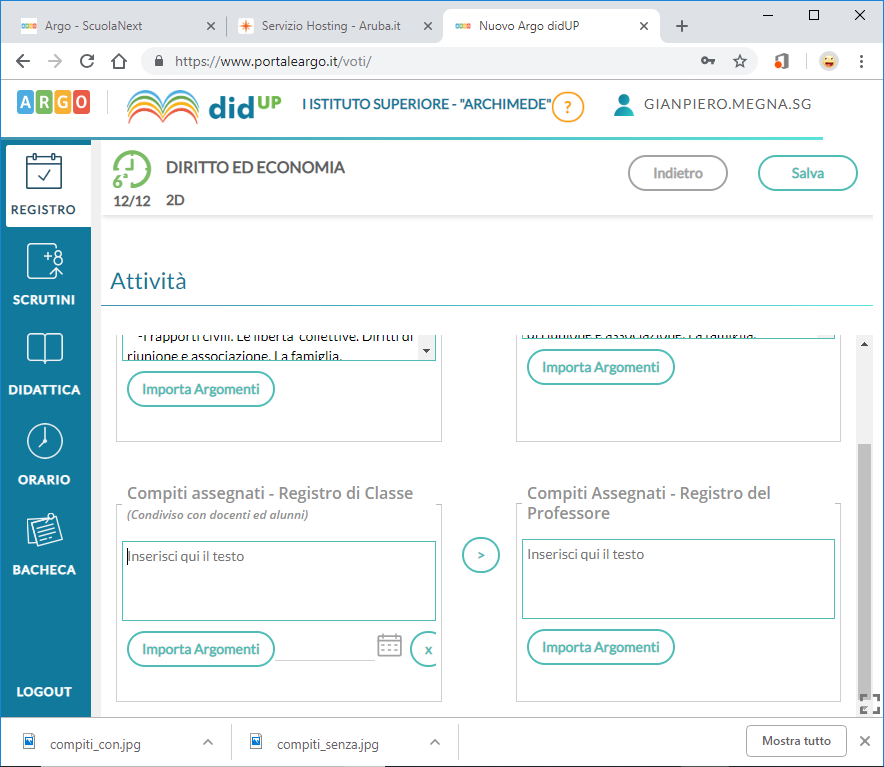 Consente di impostare la data di riferimento dei compiti assegnati.
Utile soprattutto per chi insegna più materie, ma non solo…
Permette di «spostare» i compiti da un giorno all’altro
Evita le incertezze nello studio a casa di alunni e genitori
Scadenza compiti assegnati
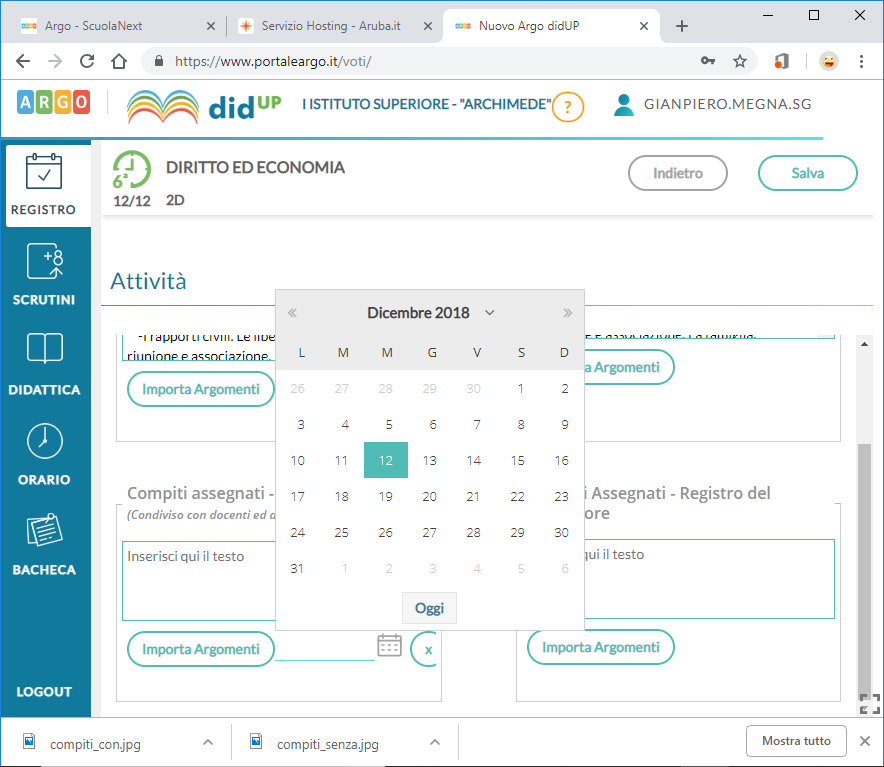 Impostare la data a cui si riferiscono i compiti
Scadenza compiti assegnati
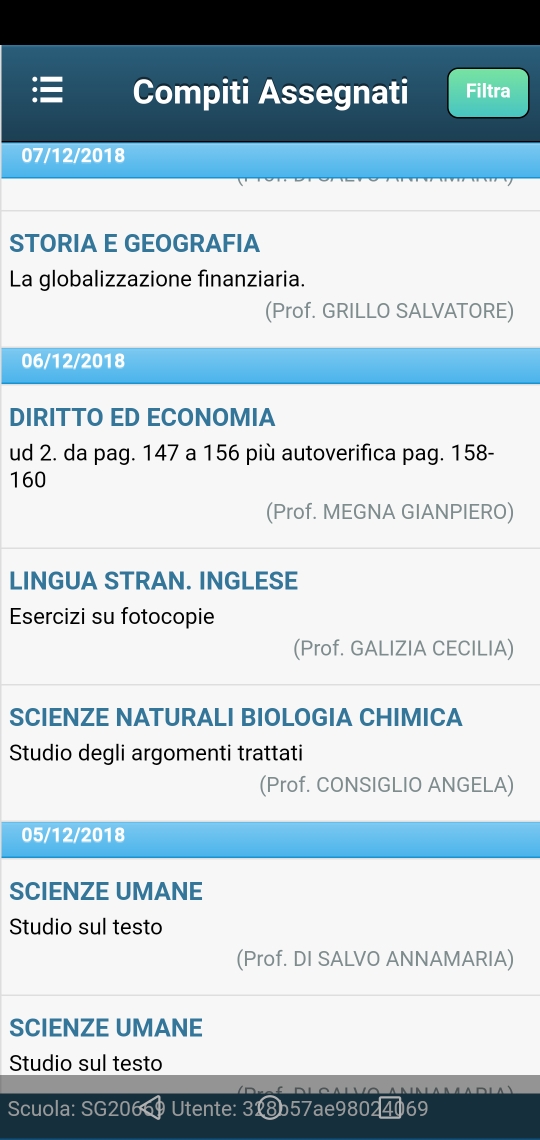 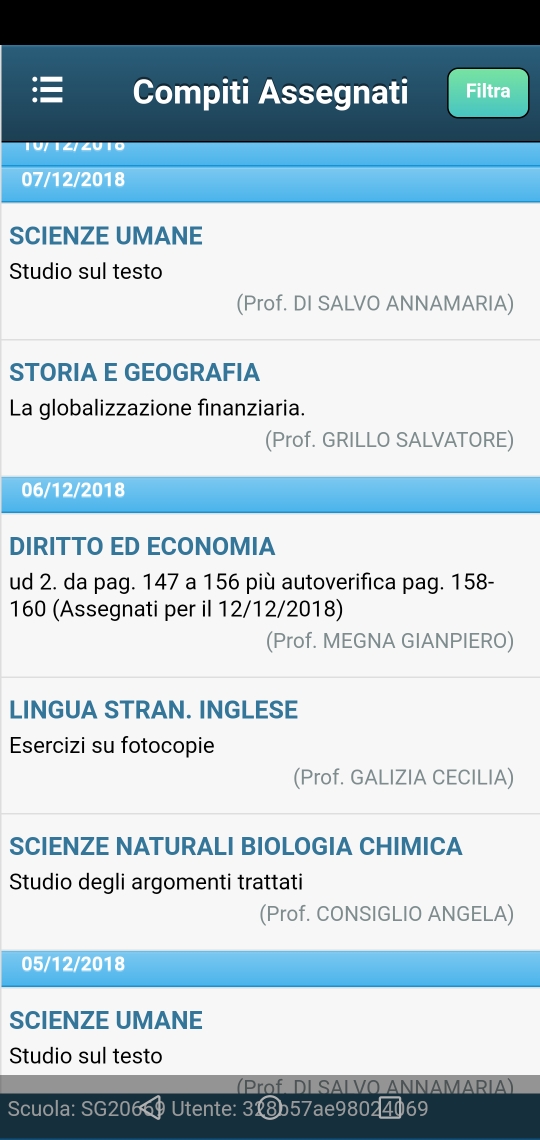 Come si vede nella seconda immagine, il sistema aggiunge tra parentesi la data dei compiti